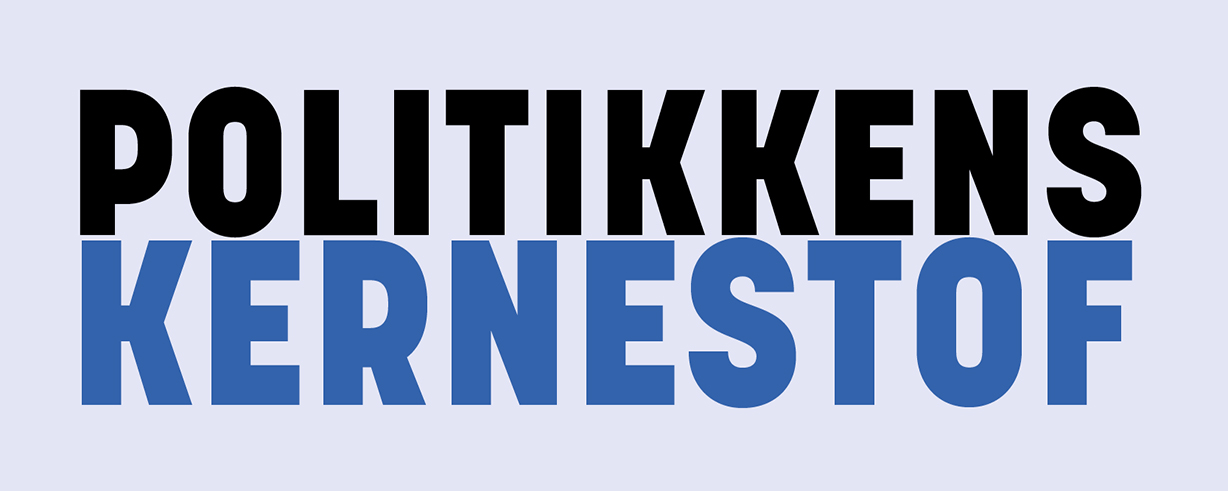 Kapitel 16: Forklaringer på integration i EU
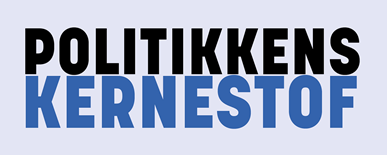 Integrationsteorier
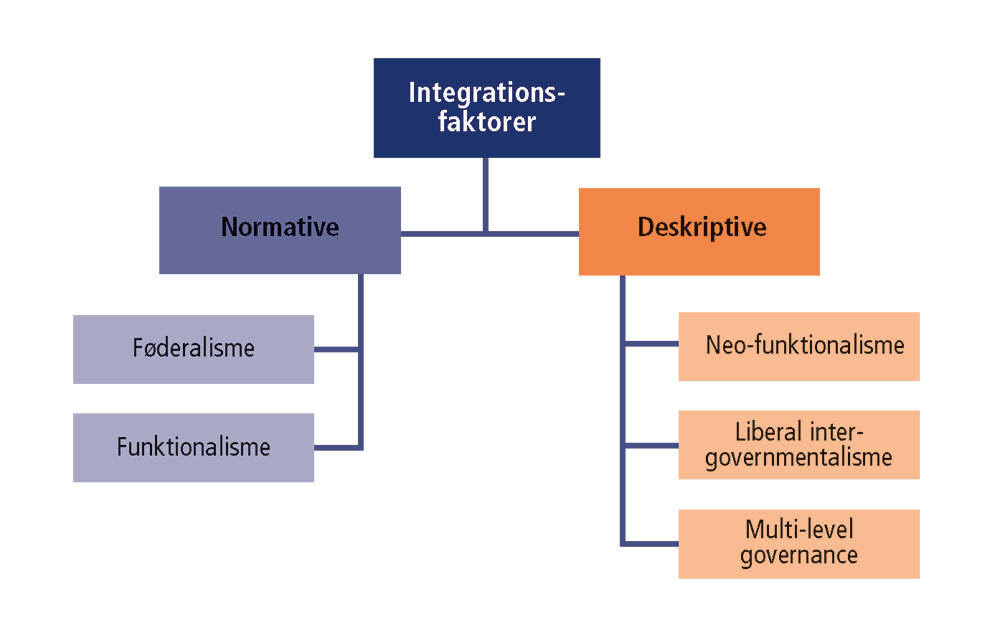 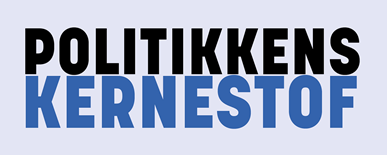 Undersøgelsesopgave: EU’s fremtid
Klassen inddeles i grupper. Hver gruppe får ét scenarie at arbejde med.
I skal forberede jer på debat om EU's fremtid. 
 
Alle læser indledningen til hvidbogen + det scenarie gruppen har om: 
https://ec.europa.eu/commission/sites/beta-political/files/hvidbog_om_europas_fremtid_da.pdf (hvert scenarie har et kapitel)
 
Forbered jer på debat, hvor I skal forsvare jeres scenarie. I skal argumentere for at netop jeres fremtidsscenarie er det eneste rigtige for EU. 
For at kunne gøre dette skal I underbygge det med fakta. Det kan både findes i hvidbogen og i statistikkerne her: 
http://ec.europa.eu/commfrontoffice/publicopinion/index.cfm/Chart/index
Og/ Eller: Infomedia - søg på artikler om "hvidbogen"
 
I skal forberede en kort præsentation af jeres scenarie (ca. 2 minutter).
Derudover skal i lave en plakat, der viser jeres vision. Plakaten skal indeholde tre nøgleord, der er centrale for jeres vision for EU.
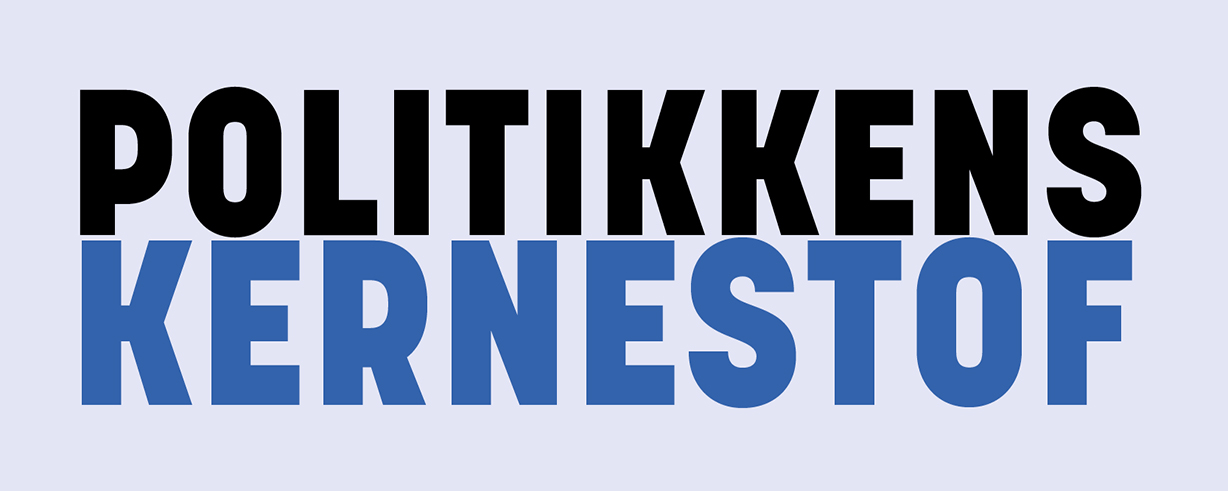 Læringsmål – kan du det?